1er novembre 2016
Unies, les Entreprises du Voyage gagnent en efficacité
EUROPE : LE CONTEXTE GENERAL
Michel de BLUST
ECTAA
www.ectaa.eu
            @ECTAAEurope
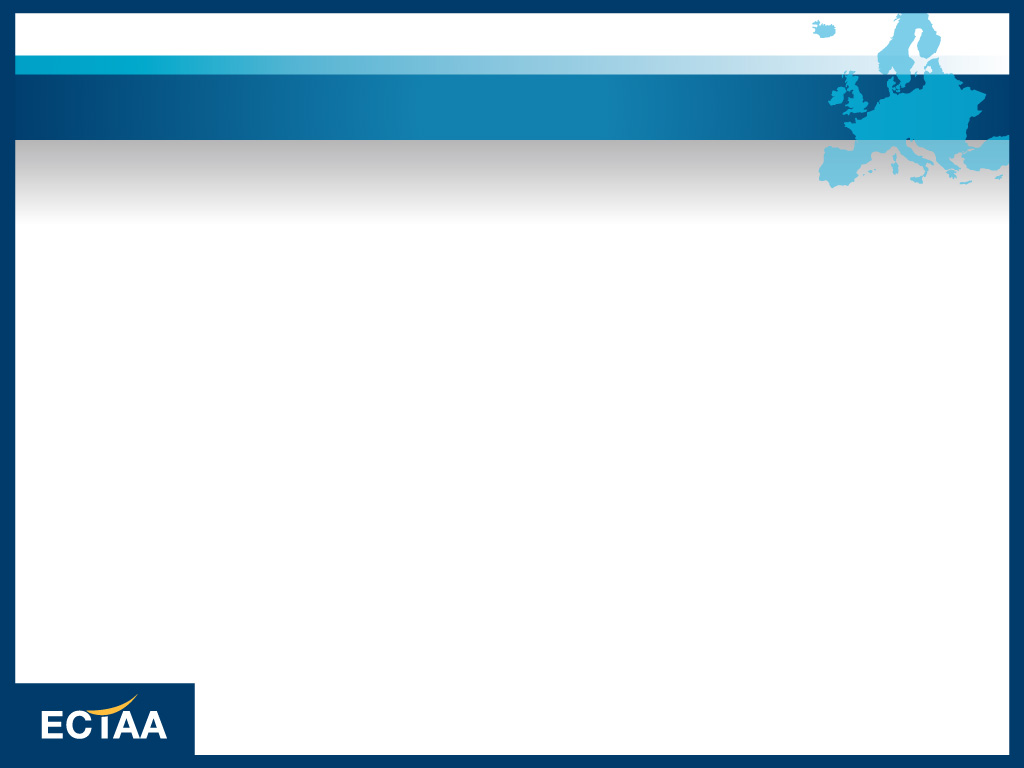 EUROPE Le Contexte Général
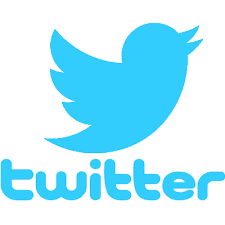 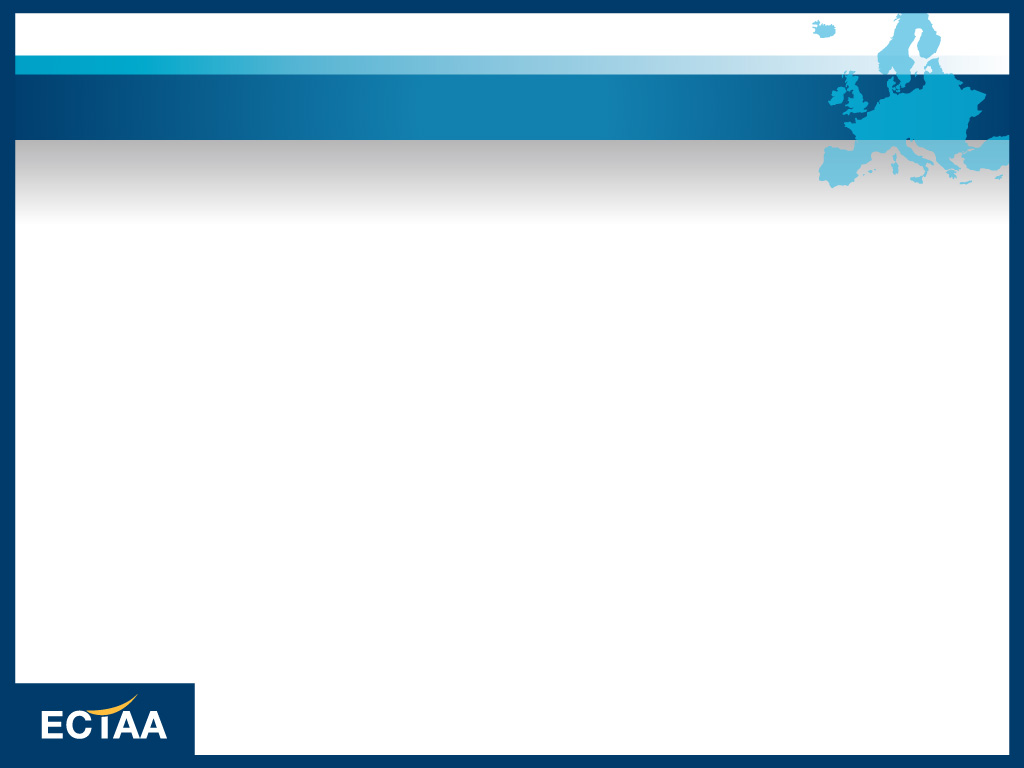 Tourisme en Europe, l’évolution en 2016
Option: 	Bonne croissance sauf, CH (taux de change), FR-BE (attentats), TK (-16,5%)
12 pays européens en forte croissance (réceptif): IS (+35%), SK (+23%), CY (+21%), IR (+17%), RO (+16%), PT (+13%), CZ (+12%), SP (+12%), SL (+13%), PL (+12%), MN (+12%), MT (+11%)
2 gros émetteurs en crise économique: Russie / Brésil
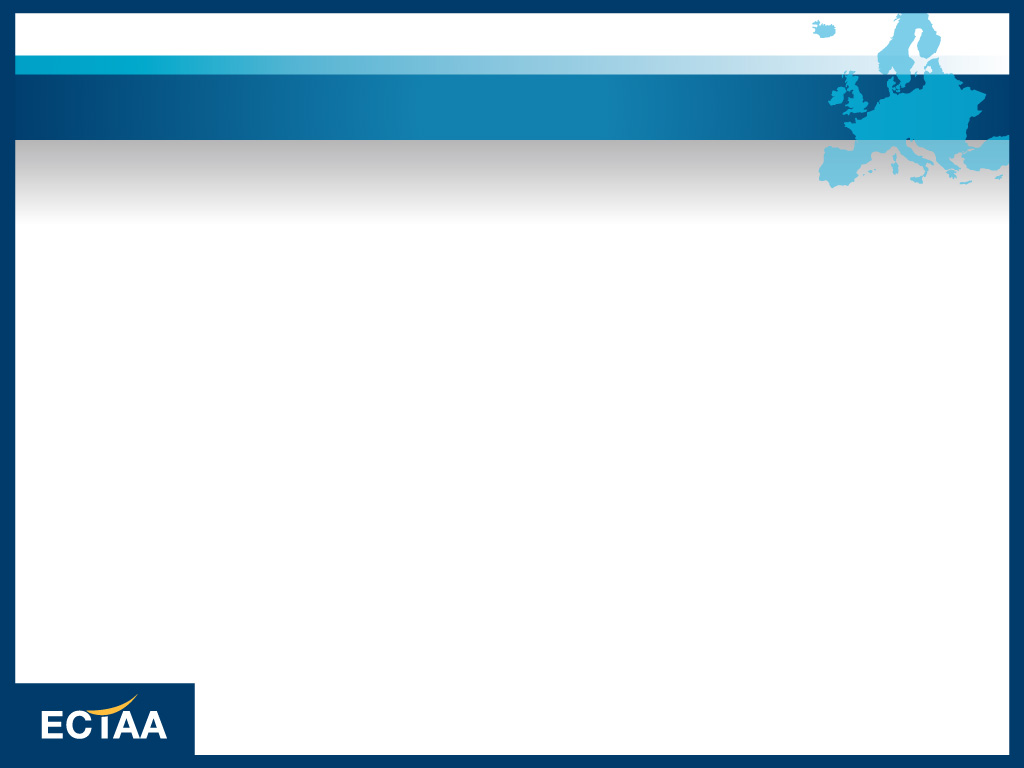 Impact de la Situation Politique Internationale
Attentats en France, Belgique, Allemagne- Influence sur la perception des destinations
Crise des réfugiés / migrants 
Réintroduction des contrôles aux frontières
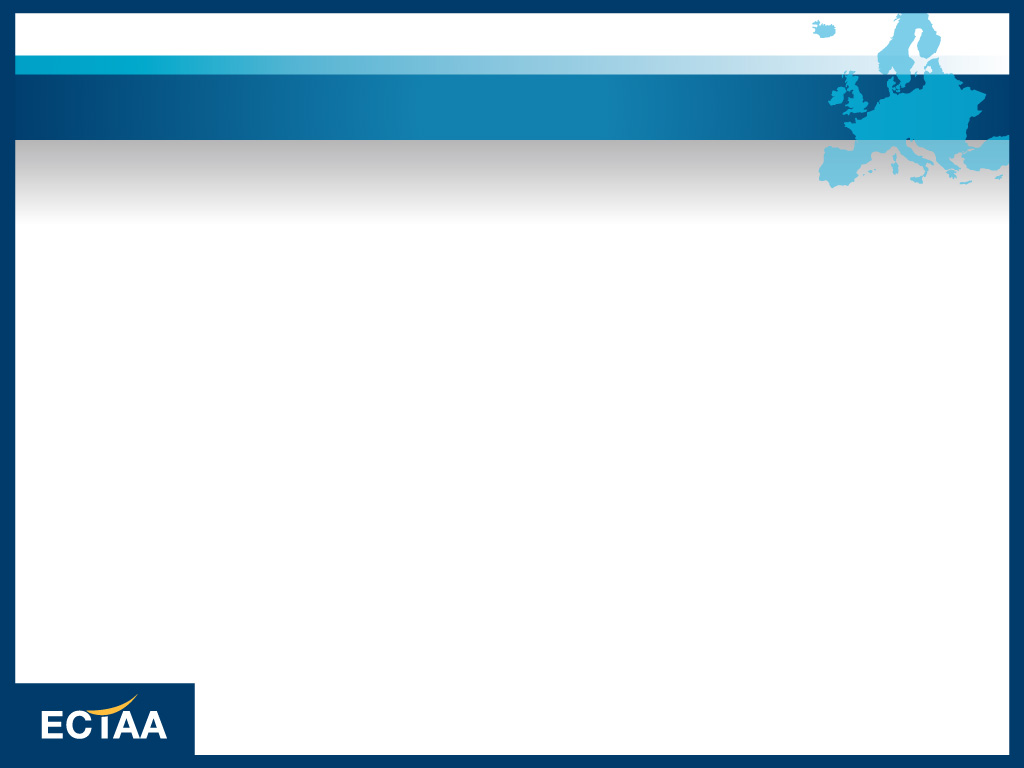 Brexit vu d’Europe
Visiteurs (millions 2015) 	Pays 	 	% Total	
     13				Espagne 	    20%	
      8,8				France 		    13%
      3,5				Italie 		      5%
      3,5				Irlande 		      5%
      2,6				Portugal	      5%
      2,6				Allemagne	      4%
      2,5				Pays-Bas	      4%
      2,3				Grèce 		      4%
      2,0				Pologne 	      3%
 Pour ES, CY, MT, RU = 1er marché émetteur
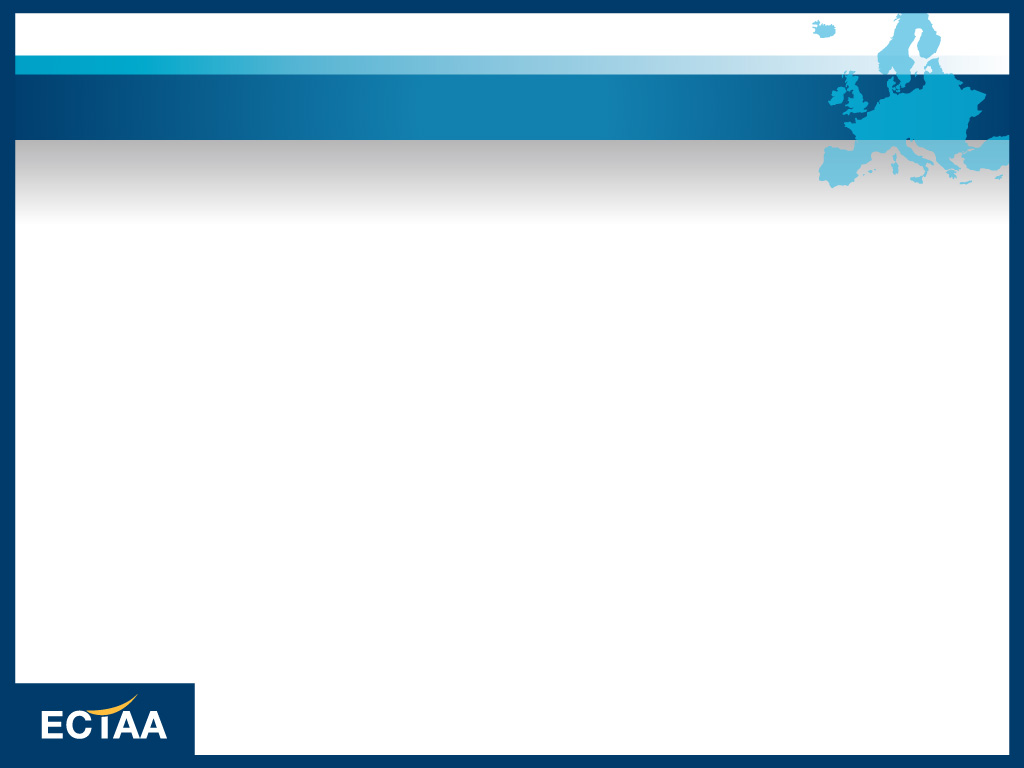 Brexit vu du Royaume-Uni
Fin du ciel ouvert avec l’UE? ( = tarifs aériens plus chers) 
Contrôles accrus aux frontières UE? 	
Fin des franchises douanières de/vers l’UE?
Fin du roaming avec l’UE? 
Permis de résider / travailler au sein de l’UE
Fin de la réciprocité des frais médicaux avec l’UE
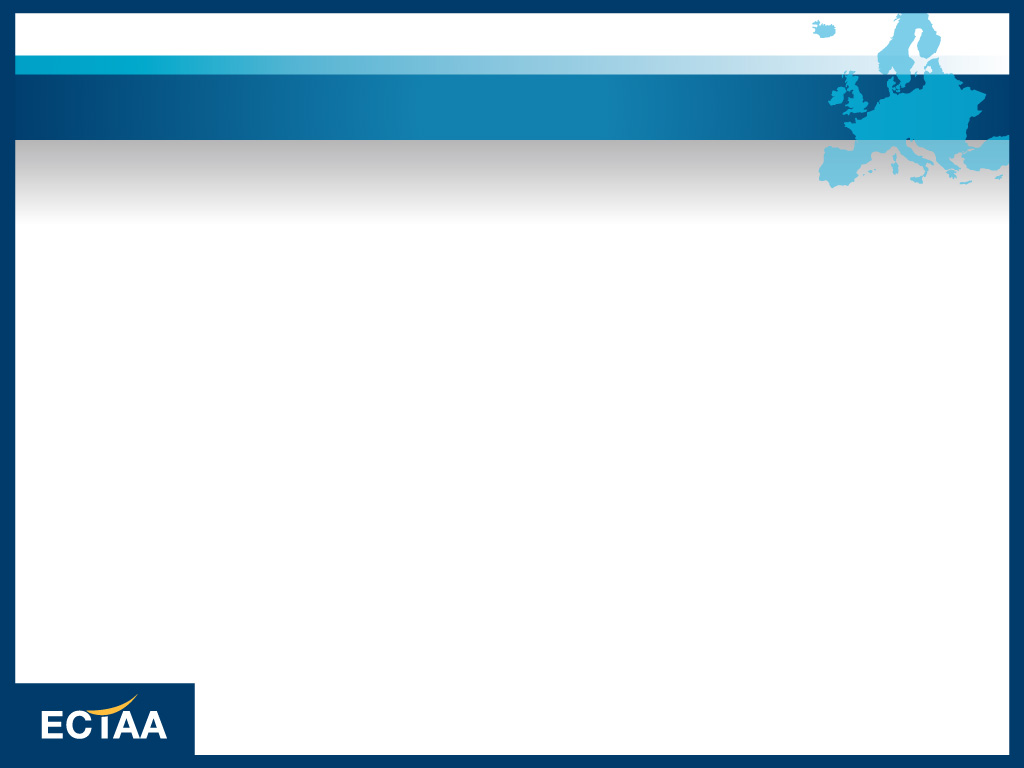 Dossiers Européens présents et à venir
Transport aérien / distribution 
Révision du Reg 1008/2008 services aériens 	> Accès aux tarifs UE	> Pas de géo-blocking 
L’affaire LH-DCC
Code de conduite sur les GDS
Malev / garantie financière des compagnies aériennes
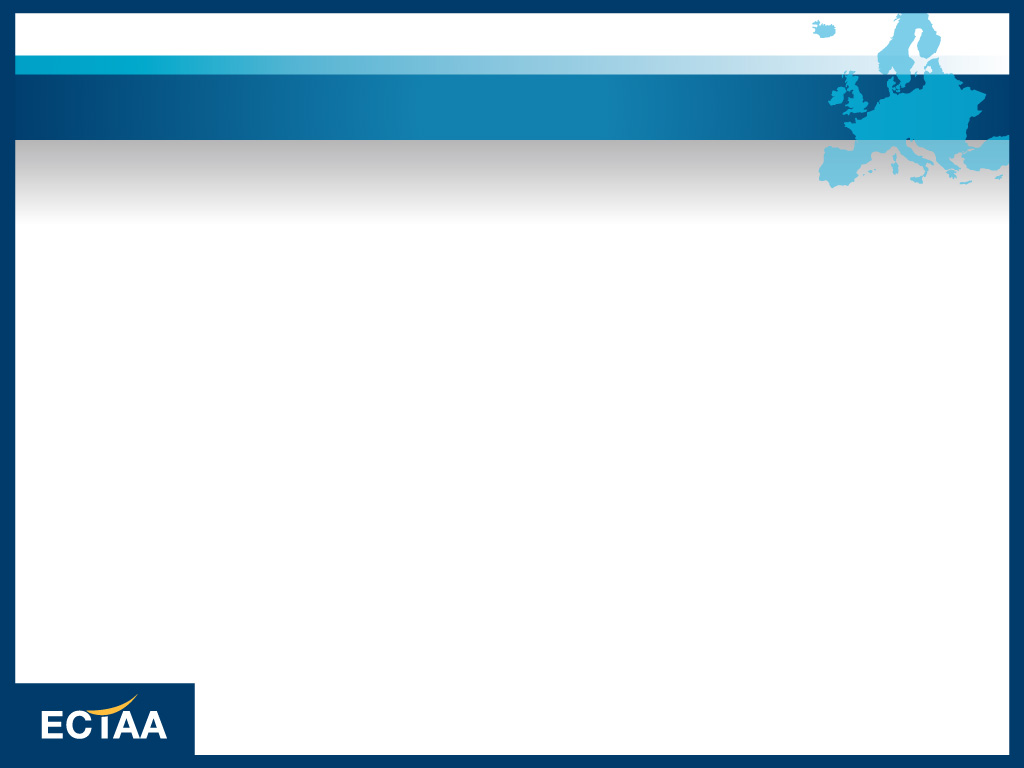 Dossiers Européens présents et à venir
2. Favoriser le tourisme des pays tiers 
Le code européen sur les visas 
La Directive PNR
ETIAS
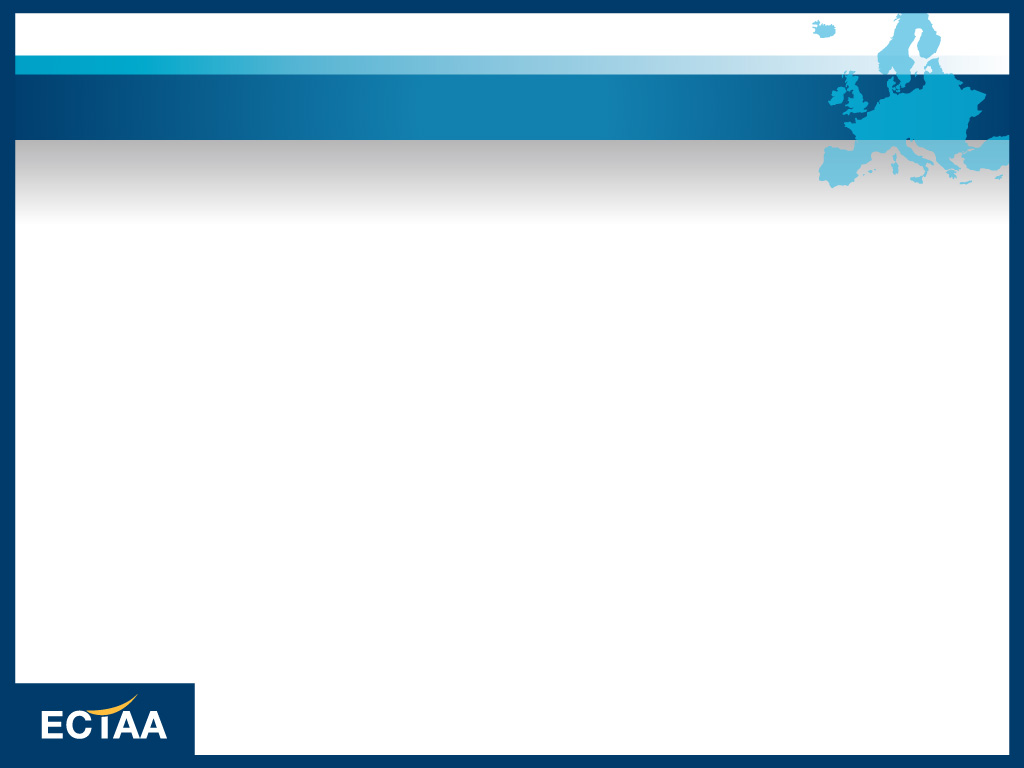 Régime fiscal et parafiscal des aides aux salariés
Voyages liés à des activités professionnelles (congrès, séminaires, formations) non soumis à l’impôt si caractère professionnel démontré
Tout autre voyage « subsidié » est soumis à l’impôt (BE, NL, DK, SE, DE, AU, …)Conditions et niveau de taxation varient selon les pays
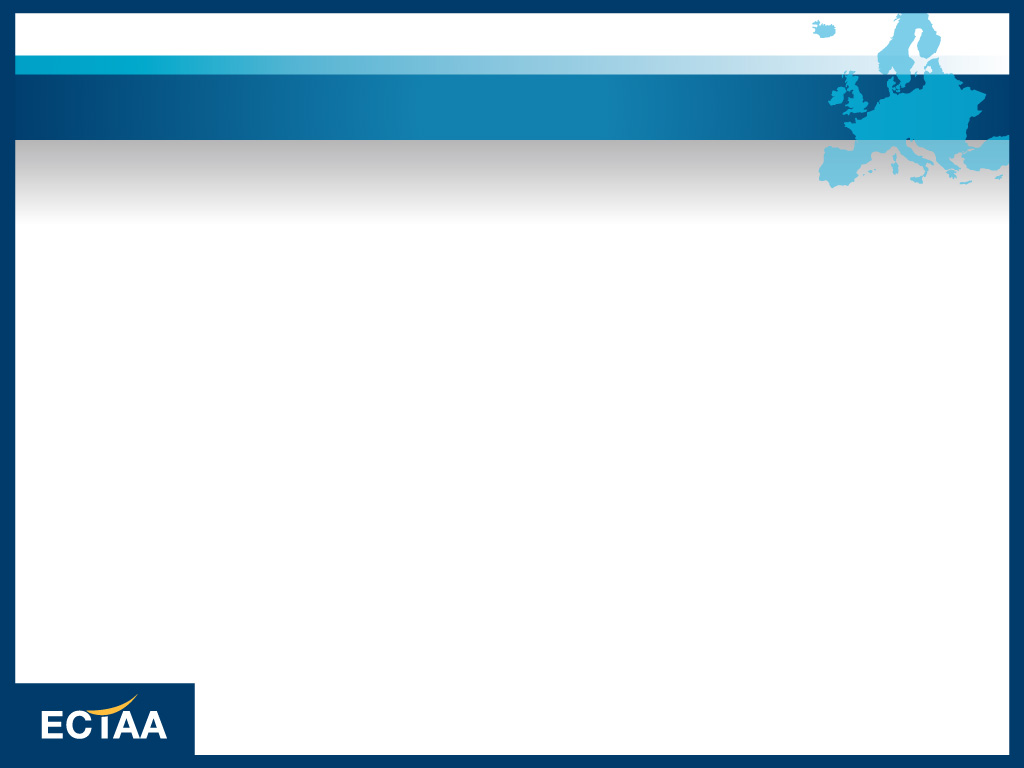 Merci 

www.ectaa.eu